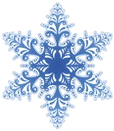 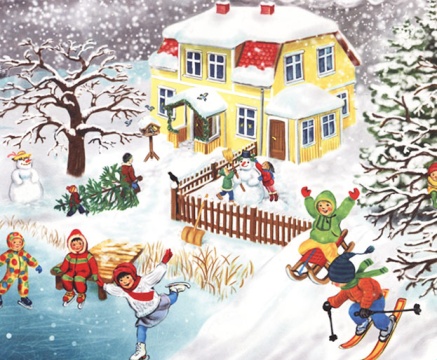 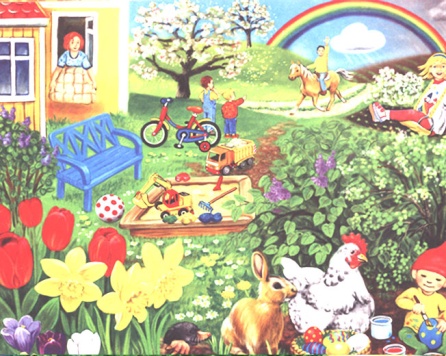 SEASONS
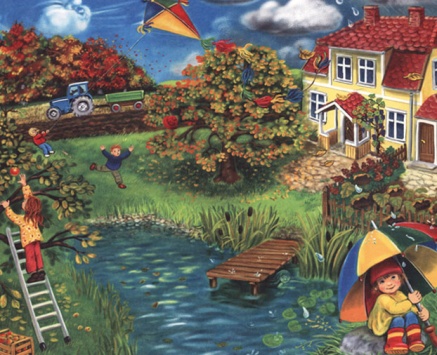 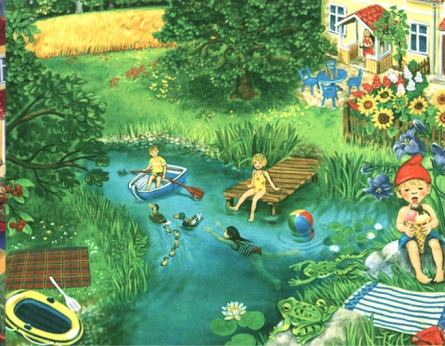 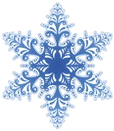 Seasons. Months
WINTER
      December
      January
      February
SPRING
         March
         April
         May
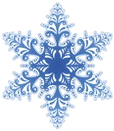 AUTUMN
    September
    October
    November
SUMMER
         June
         July
         August
2
Seasons
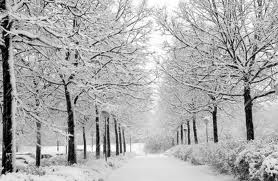 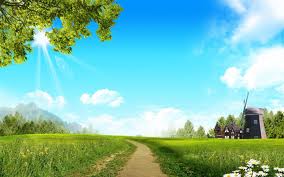 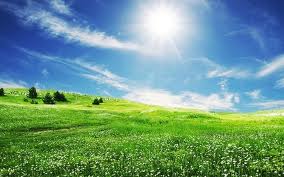 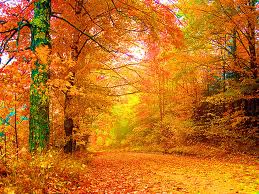 SPRING
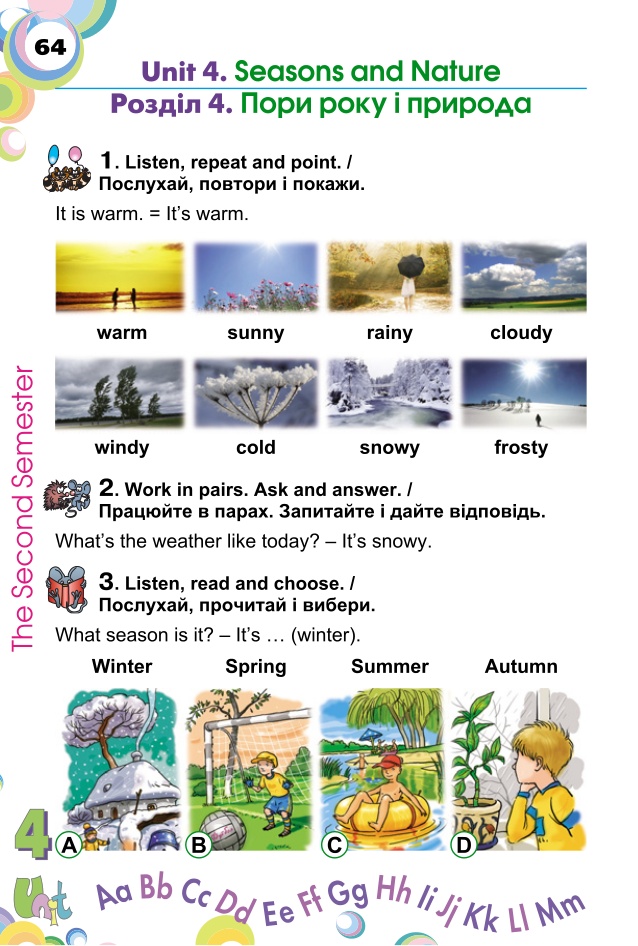 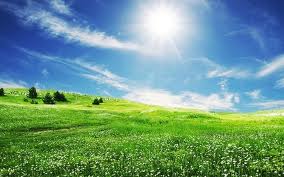 SUMMER
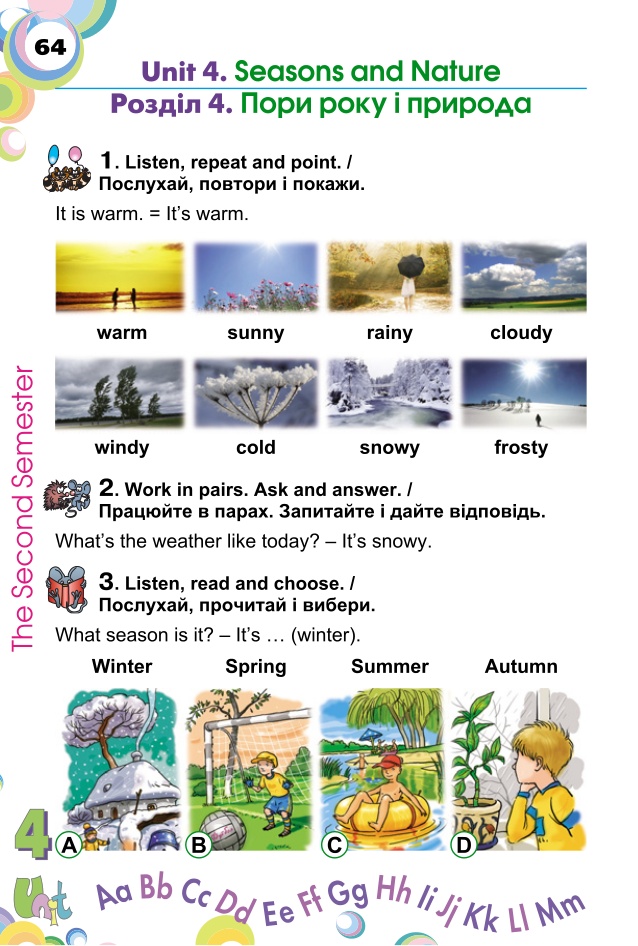 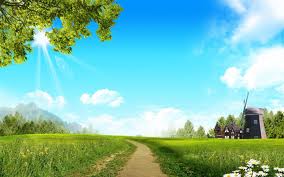 AUTUMN
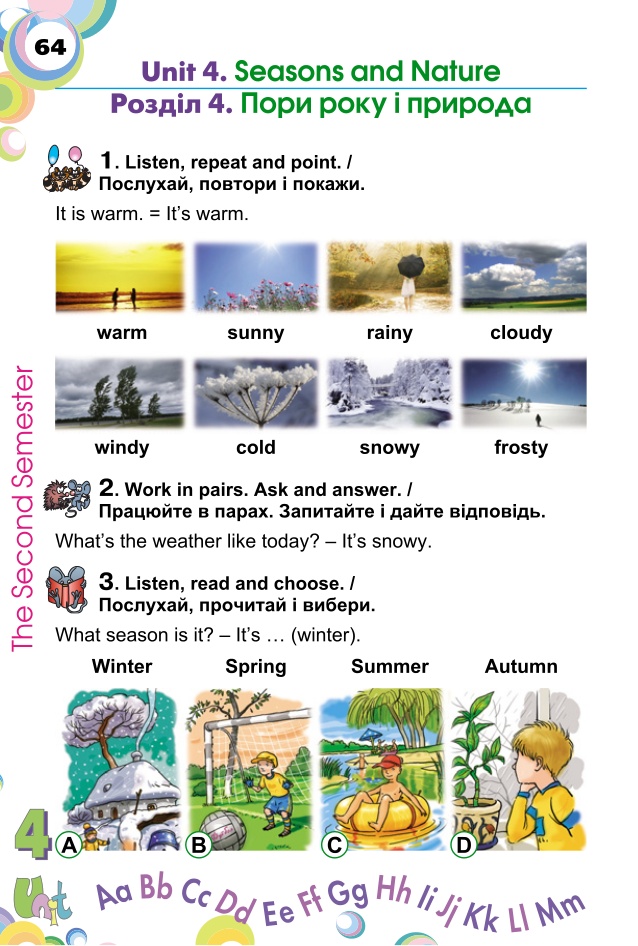 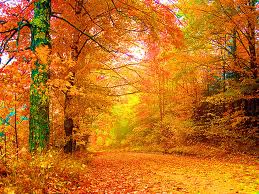 WINTER
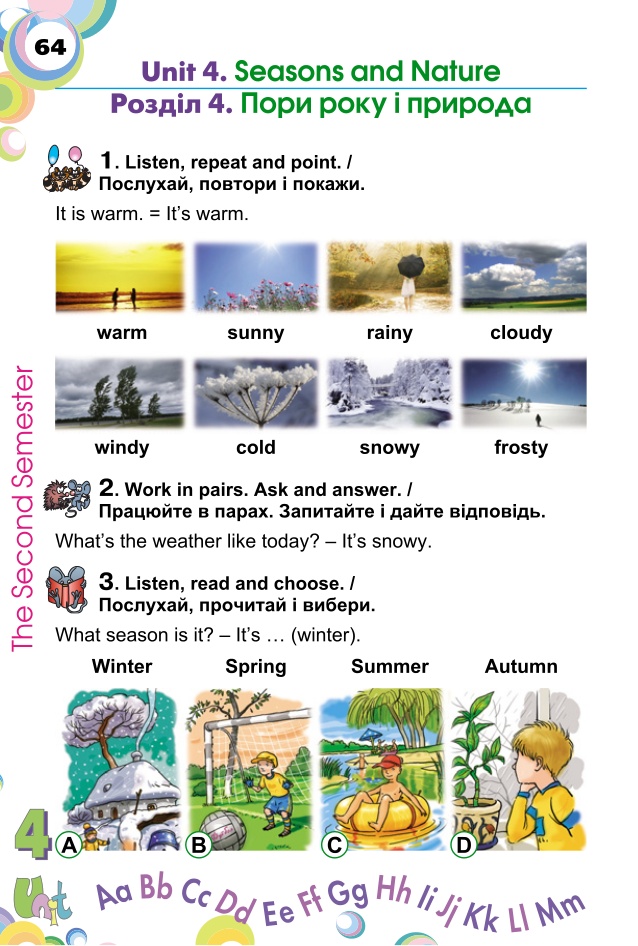 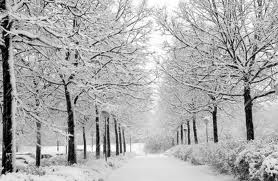 Look and say what season comes after…
… comes after autumn.  
    … comes after winter.
    … comes after spring.
Summer comes after…
     Spring comes after…
     Autumn comes after…
… comes after… 
   …comes after …                                                    …comes after…
Weather
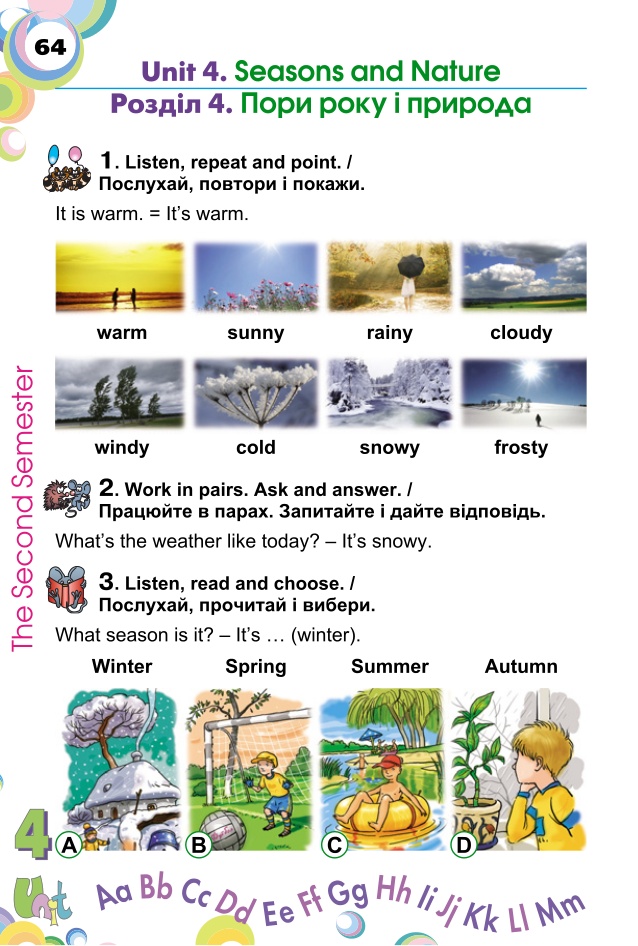 hot
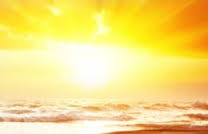 warm
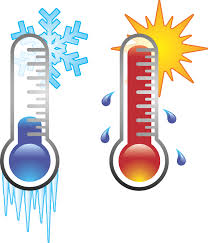 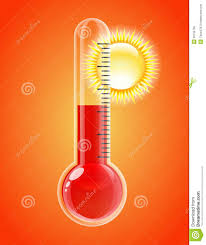 It is ...
It is ...
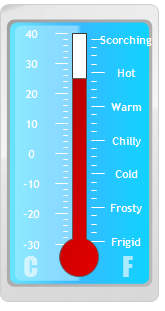 Weather
cold
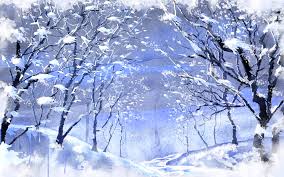 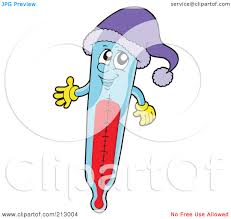 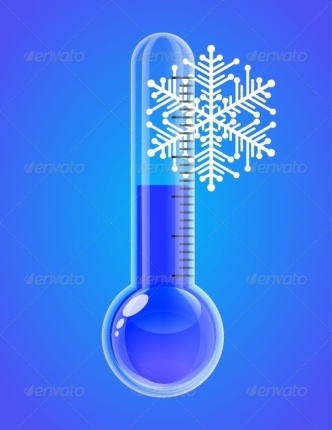 ...
It is
Weather
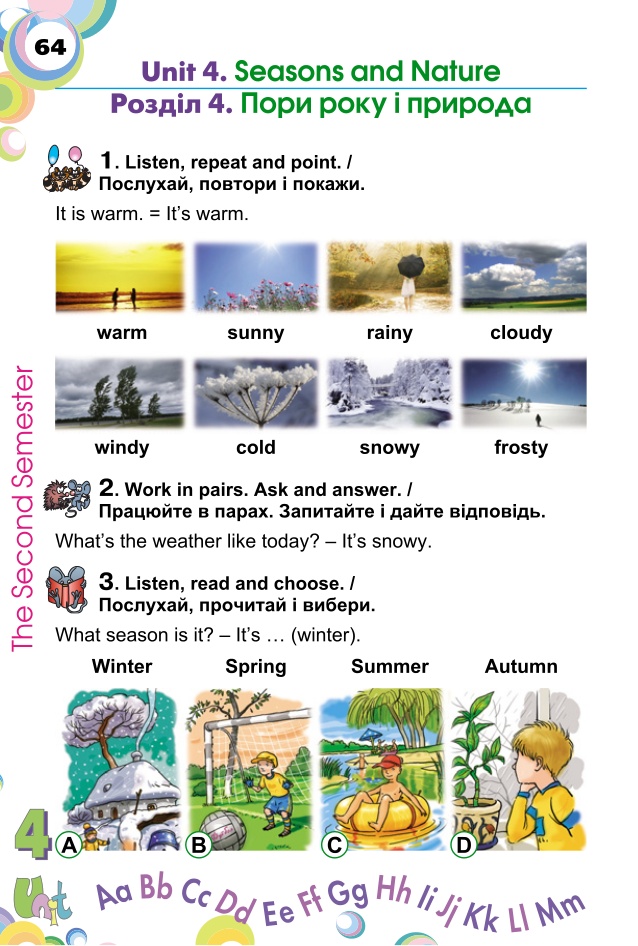 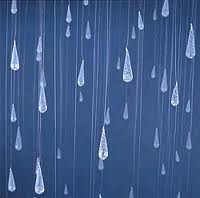 It is…
Weather
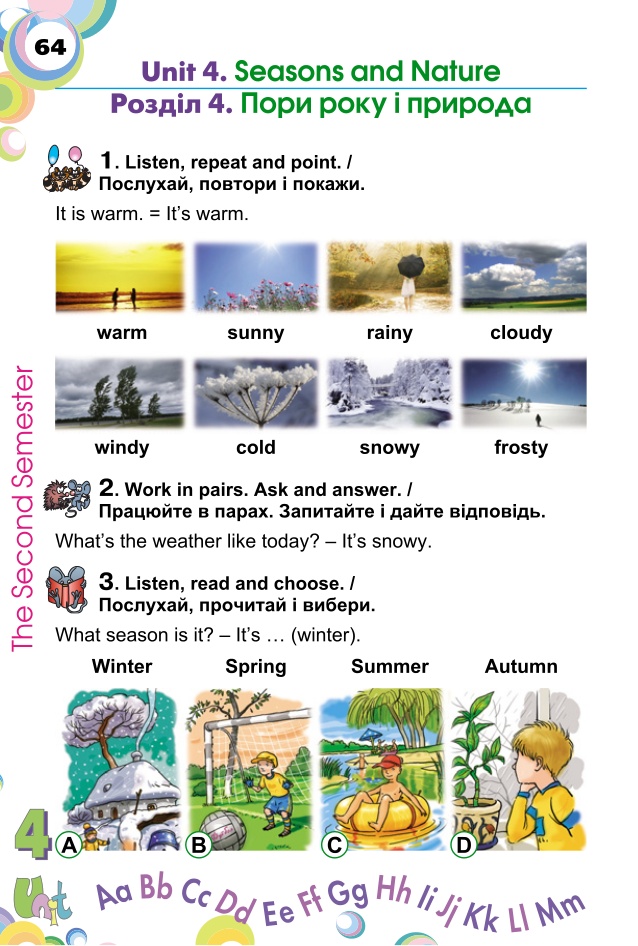 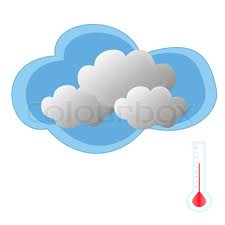 It is…
Weather
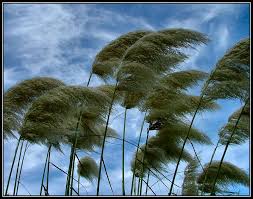 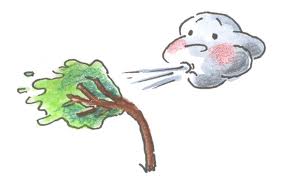 It is…
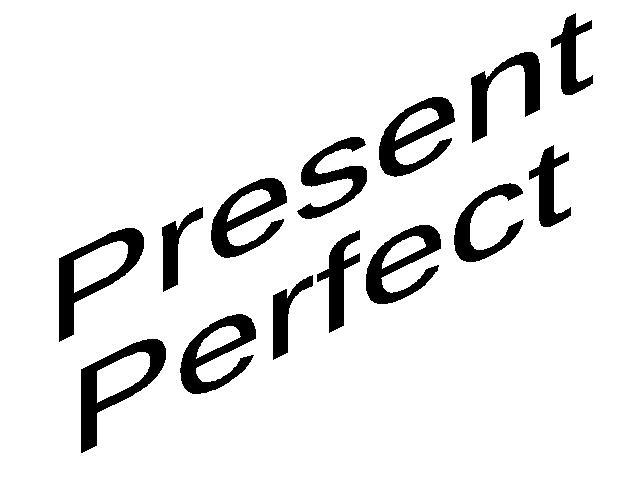 V
V
have
3
3
V
V
ed
3
has
Present PerfectТеперішній доконаний час
I 
We
You
They 

He
She
It
not V
not V
have
3
3
V
V
ed
3
has
Present PerfectТеперішній доконаний час
I 
We
You
They 

He
She
It
V
V
Have
3
3
V
V
ed
3
Has
Present PerfectТеперішній доконаний час
I 
                we
                you                         ?    
                they                           

                 He
                 She                          ?
                  It